Public Materials
EOHHS created a Behavioral Health Roadmap Toolkit which includes pre-made marketing materials and key information about Massachusetts’ newest behavioral health services.
Printable informational and promotional materials https://www.mass.gov/info-details/printable-materials-behavioral-health-roadmap
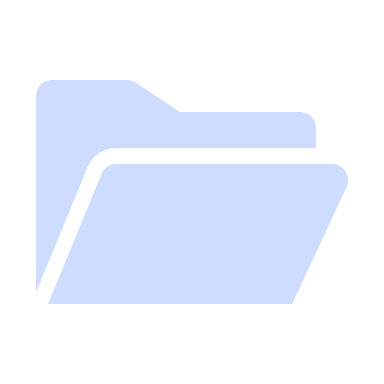 Overview of the BH Roadmap for Reform https://www.mass.gov/bhroadmap
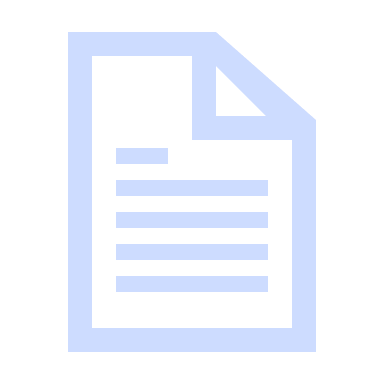 Social media materialshttps://www.mass.gov/info-details/social-media-materials-behavioral-health-roadmap
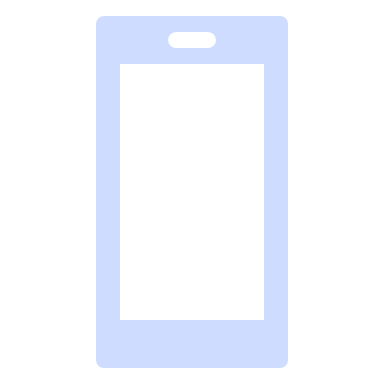 List of CBHCs in Massachusetts, filterable by zip code https://www.mass.gov/community-behavioral-health-centers/locations
Information on 988 https://www.mass.gov/988
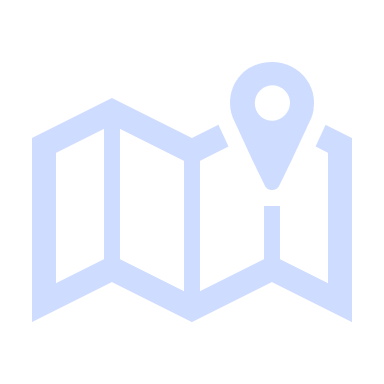 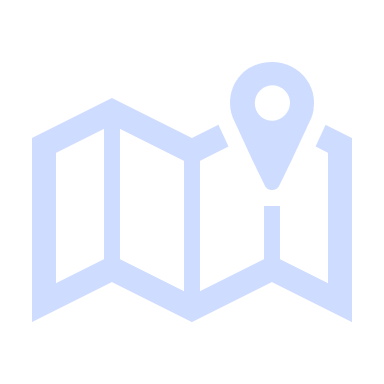 Fact sheets and FAQs about the Behavioral Health Helpline and CBHCshttps://www.mass.gov/info-details/fact-sheets-behavioral-health-roadmap
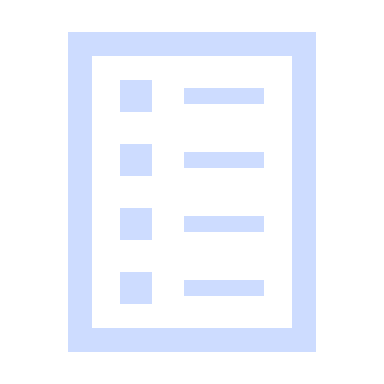 Questions can be sent to MassHealthOBHQuestions@mass.gov
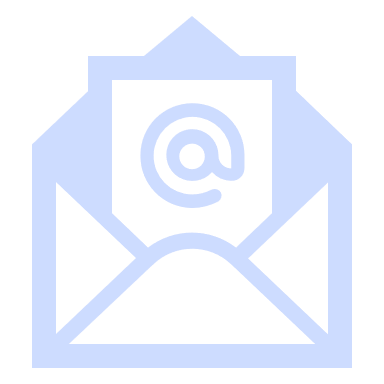 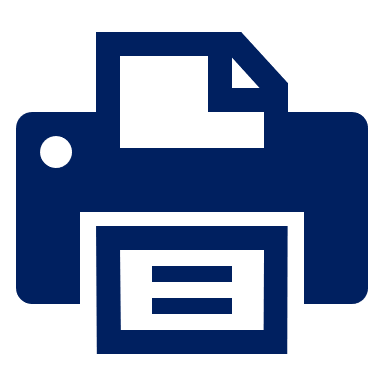 Any stakeholder can order free printed materials here: https://massclearinghouse.ehs.state.ma.us/category/BehavioralHealth.html
Anyone can order free printed materials here: https://massclearinghouse.ehs.state.ma.us/category/BehavioralHealth.html